圖解基礎詞彙 05 場所地點
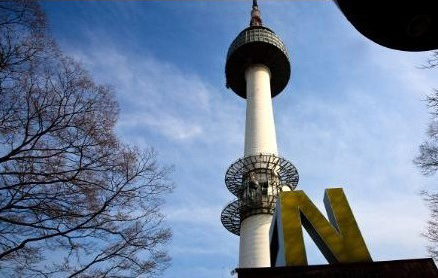 本教材內容僅供會員個人學習用，擅自重製、改作、編輯、共同使用、轉借出租、公開放映等，皆須經著作所有人同意，違反者除民事賠償外，也須負刑事責任。
圖解基礎詞彙 05 場所地點
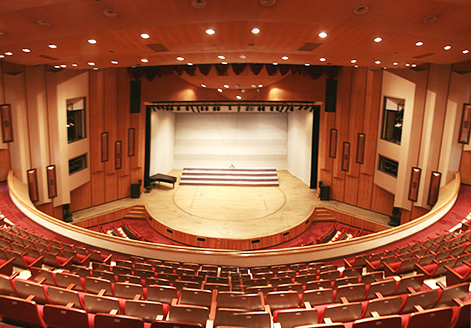 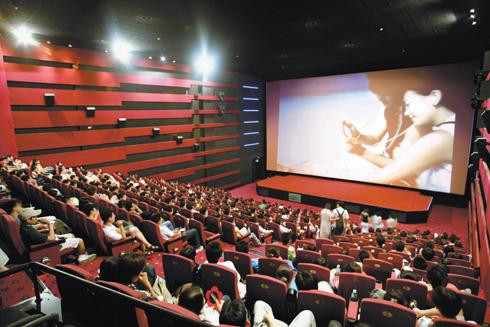 노래방 KTV
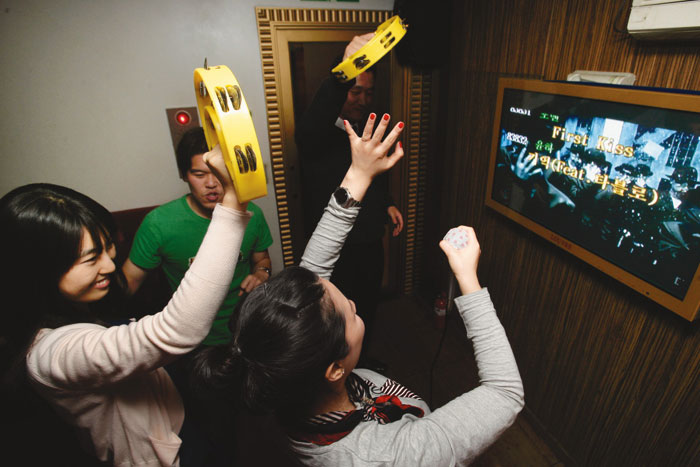 극장 劇場
영화관 電影院
圖解基礎詞彙 05 場所地點
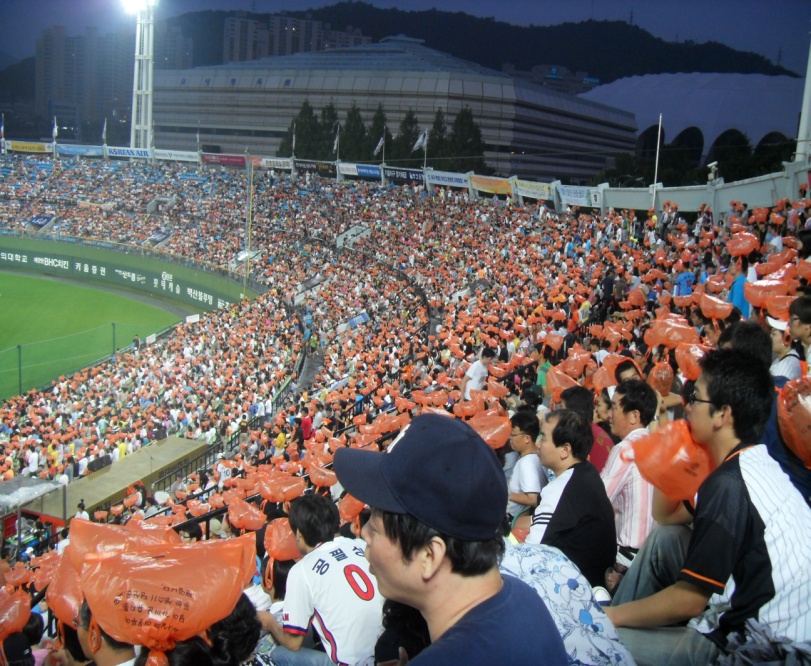 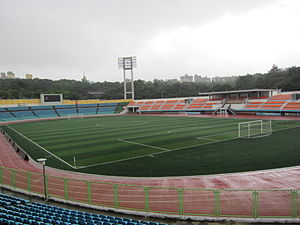 공원 公園
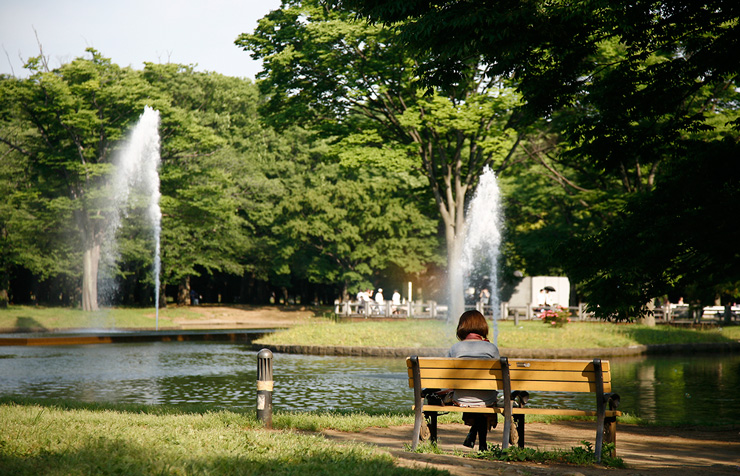 야구장 棒球場
운동장 運動場
圖解基礎詞彙 05 場所地點
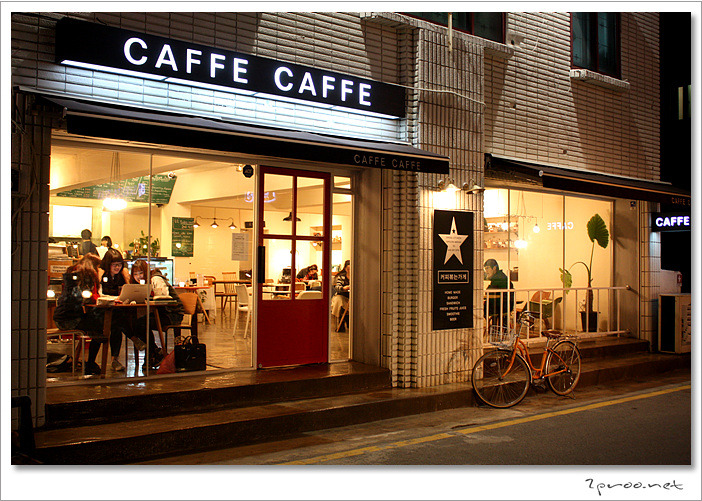 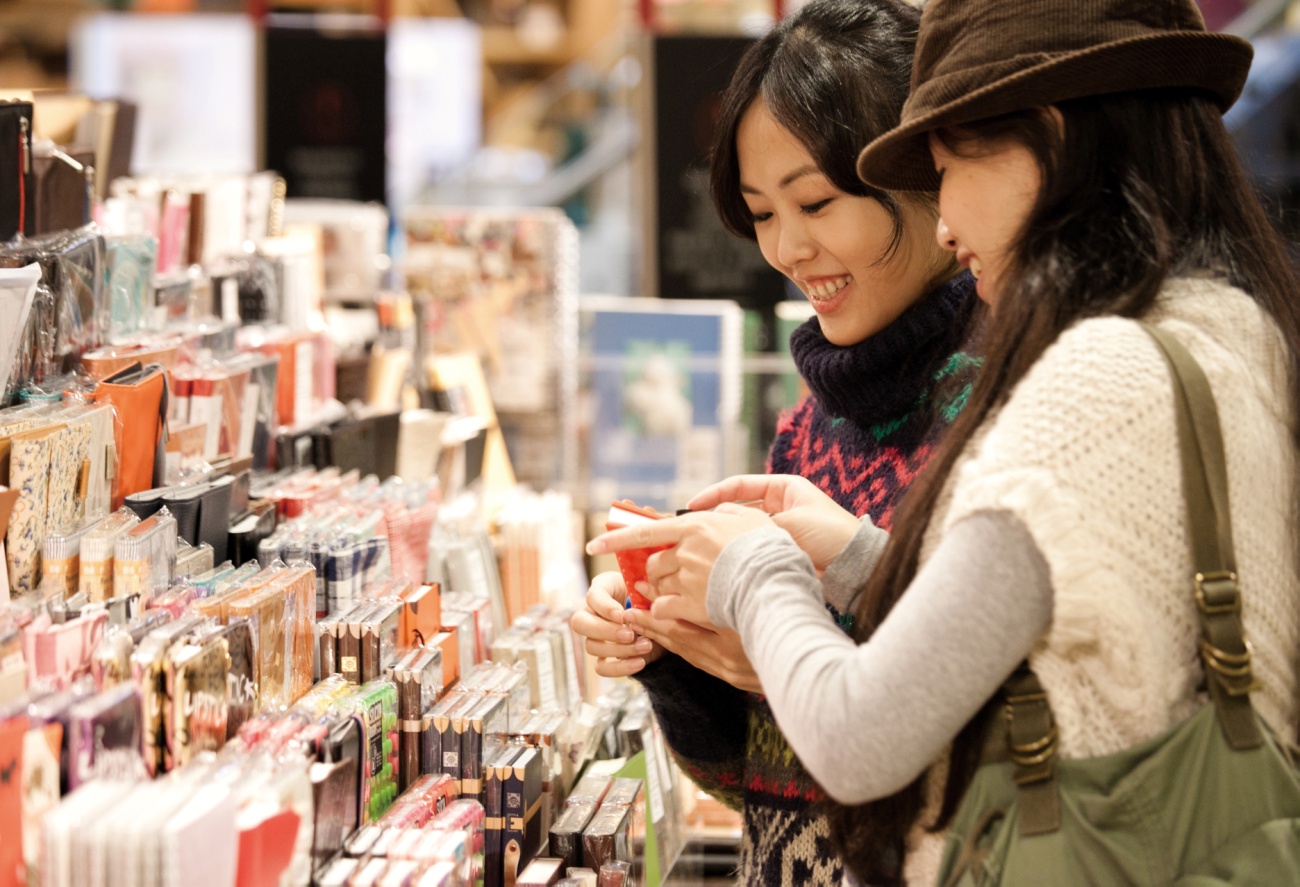 호프집 
居酒屋
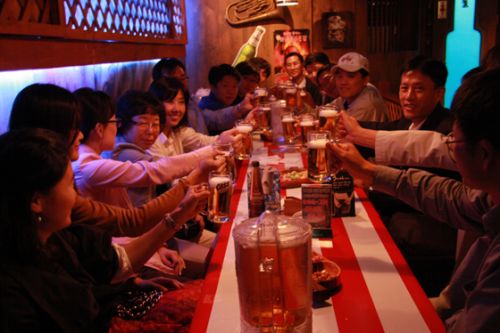 쇼핑 購物
카페 咖啡廳